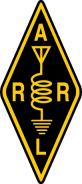 Training Volunteers
The ARRL
Introduction to Emergency Communication Course
EC-001 (2011)
Session Three
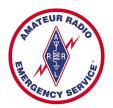 [Speaker Notes: Make sure you have modified the Name and Date.

Display this screen as students are arriving for class.]
Reminder
Complete two DHS/FEMA Courses
IS-100.b Introduction to ICS
IS-700 National Incident Management System
Http://training.fema.gov/IS/NIMS.asp
[Speaker Notes: ARRL conditions!

The two ICS courses must be complete before taking the final exam.]
Session Three Topic
Session 1 – Topics 1, 2, 3, 4, 5a, 5b
Session 2 – Topics 6, 7a, 7b, 7c, 7d, 8, 9, 10
Session 3 – Topics 11, 12, 13, 14, 15
Session 4 – Topics 16, 17, 18, 19, 20
Session 5 – Topics 21, 22, 23, 24, 25, 26, 27
Session 6 – Topics 28, 29, Summary, Final Exam
[Speaker Notes: The course requires a total of 18 hours. 

If a student misses one class they can take a practice quiz for each lesson missed.

A student missing two sessions will be asked to take the course again.

A student missing the last session must wait for the next class and attend the final session for taking the exam again.

An exception would be two Field Examiners agreeing to give the exam at a mutually scheduled time.]
Topic 12 – Specialized Nets
Why We Have Specialized Nets
Needs of the served agencies

Customized to the requests

Most Common MOUs
	Red Cross
	Salvation Army
	National Weather Service
Differences
Health & Welfare
Chapter office and shelters
Detailed information
	Number of “clients”
	Supplies
Sensitive information
	Amateur Radio is not secure
	Digital modes more secure
Differences (cont)
Proper names and health conditions must be sent in secure modes
	Telephone
	Fax
	Text
	Email
NCS needs a good supply of forms
	NTS, ARRL, ICS, Agency
Use the format and protocol expected by the agency
Differences (cont)
EOC is not the best place for the Specialized Net NCS

Agencies Liaisons
Use the format and protocol expected by the agency
Health-Oriented Served Agencies
Hospitals and Health departments

Point of Dispensing (POD)

Directed net - frequency

Accuracy
Are we alone?
No!
American Red Cross – ARC Hams
Salvation Army – SATERN
Baptist Men’s Group – volunteers

May bring their own teams
Can we work cooperatively?
Advance Planning and Drills
Sit down well in advance

Tabletop exercises

SETs
The BIG ONE!
Local

ARES may be the served agency

SEC, DEC, EC 
Special Resource Net
Mutual Aid Net (MAT) IE: ARESMAT
Plan in advance
Exercises
Working Together
NOT “my group”, “my repeater”, “my plan” small mindedness.

NCS reports to the EC and/or the agency liaison and the agency leadership

Usually the agency liaison reports to the leadership

We serve the public, not our egos
Summary
Any questions before the quiz?
Time  for  a Quiz
Take 30 Seconds adjust your workspace
30
Seconds
20
Seconds
10
Seconds
9
Seconds
8
Seconds
7
Seconds
6
Seconds
5
Seconds
4
Seconds
3
Seconds
2
Seconds
1
Seconds
Let's get started!
Topic 12 Question
What is the purpose of a specialized net?
To work with a government agency or EOC
To determine what resources are available for service
To serve and be customized for a specific served agency
For passing of health and welfare traffic only
Topic 12 Question
Which statement best describes a Specialized Net?
A net geared to a specific agency and its unique requirements
A net for finding out which resources are available for service
Communications with ARES personnel only
Passing of Health & Welfare traffic only
Topic 12 Question
How should a NCS plan prior to a Specialized Net?
Work with the SEC, DEC, and EC
Meet and plan with the served agency itself
Work with a liaison specially assigned to the actual agency
All of the above
Topic 12 Question
To whom does the NCS of a specialized net report?
The EC or liaison directly involved with the agency for which the net was created, and also to the leadership of that agency
The SM or SEC
Only to the top leadership of the agency for which the net was created
The ARES team leaders
Any Questions Before Starting Topic 13?